NN2024
14th International Conference on Nucleus-Nucleus Collisions
August 18 – 23, 2024
Whistler, BC Canada
August 20, 2024
Spectroscopy of neutron-rich nuclei produced in
multinucleon transfer reactions at KISS
WNSC, IPNS, KEK
Yutaka Watanabe
Contents
Physics motivation
Nuclear production by MNT reactions
KISS facility
Experimental results around N = 126 and actinoids
Beyond KISS
Summary
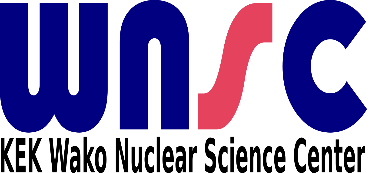 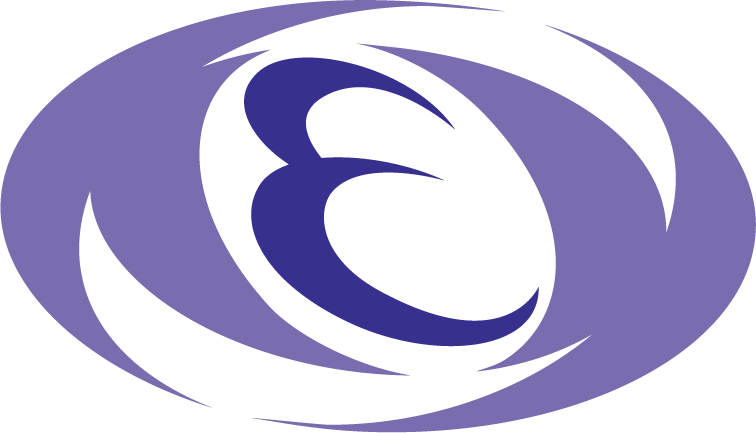 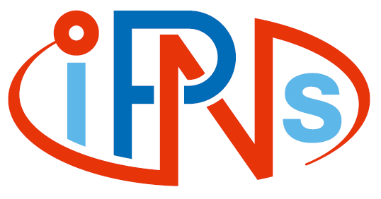 Spectroscopy of neutron-rich nuclei around N =126 and beyond
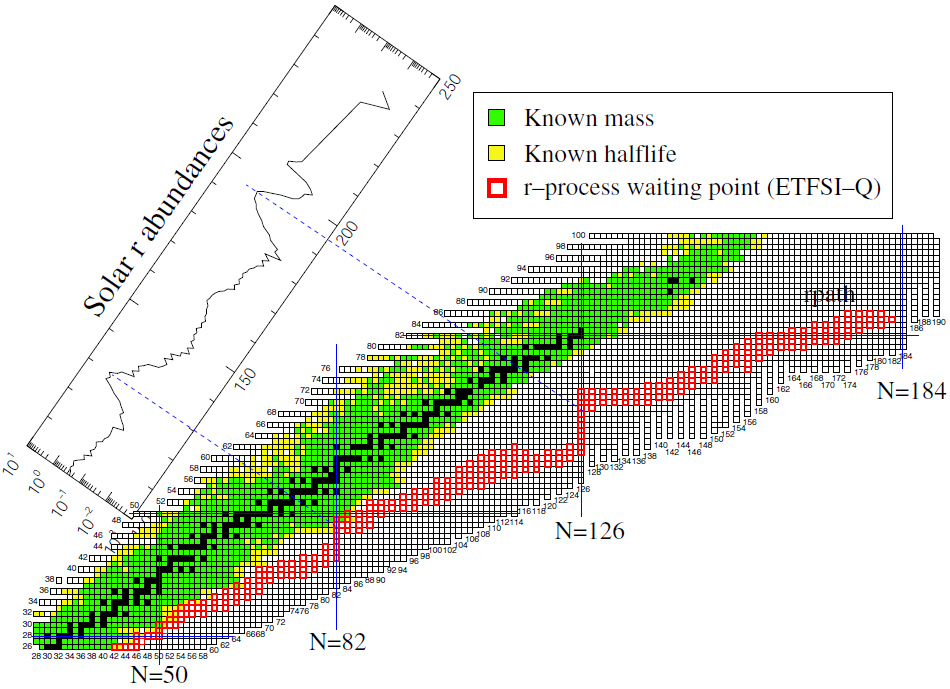 r-process nucleosynthesis
83
82
5×108 y ≦ T1/2
81
30 d ≦ T1/2 ＜ 5×108 y
Observed solar
r-abundance distribution
209Bi
3rd peak (A ~ 195)
80
10 m ≦ T1/2 ＜ 30 d
208Pb
T1/2 ＜ 10 m
79
207Tl
Blank spot
Unknown
Actinoid
78
206Hg
N~126
77
205Au
Atomic number
76
204Pt
Atomic number
75
203Ir
74
202Os
Neutron number
201Re
r-process
73
H. Grawe et al., Rept. Prog. Phys. 70, 1525 – 1582 (2007).
200W
72
199Ta
Decay spectroscopy
Half life
Decay scheme
Laser spectroscopy
Charge radius
Magnetic dipole moment
Electric quadrupole moment
Mass spectroscopy
198Hf
Neutron number
Frontier of known mass
116
117
118
119
120
121
122
123
124
125
126
Frontier of known lifetime
How to produce neutron-rich nuclei
Subtractive
Fragmentation
Z
Z
RIBF, FRIB, FAIR, …
Access to the lower left direction.
Z
Target
Target
Target
Transfer of protons and neutrons
N
N
N
Additive
Projectile
Access to the upper right direction.
Fusion
Target
Projectile
Compound
Target
GARIS, SPIRAL2 S3, …
Multinucleon transfer (5 – 10 MeV/A)
Additive &
Subtractive
Multinucleon transfer
Access to all direction.
Projectile
Fragment
Target
Access to the lower right direction
by adding neutrons and subtracting protons.
Spectroscopy of neutron-rich nuclei around N =126 and beyond
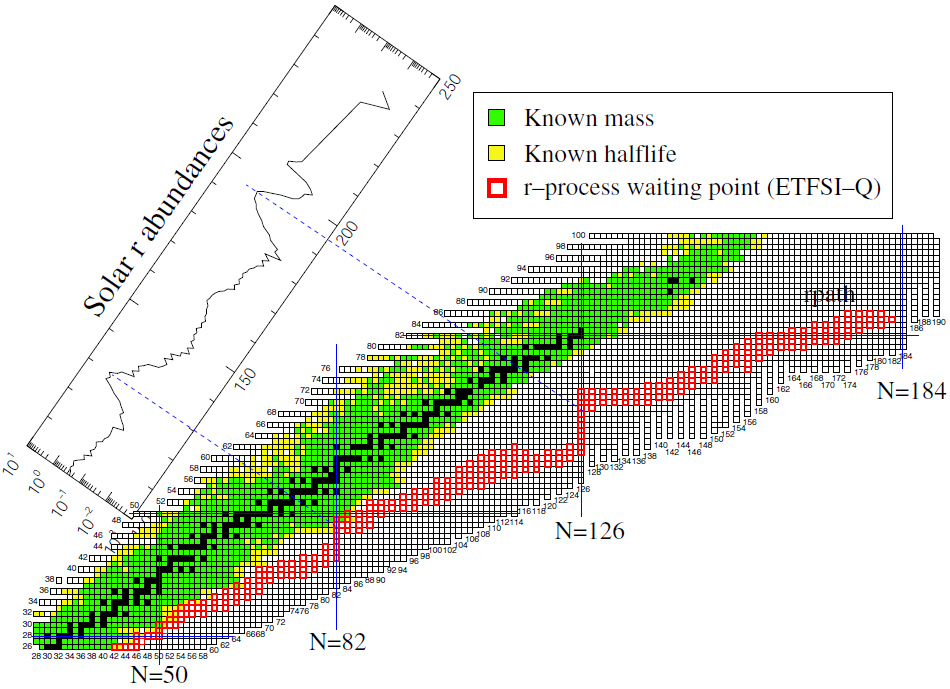 r-process nucleosynthesis
83
82
5×108 y ≦ T1/2
81
30 d ≦ T1/2 ＜ 5×108 y
Observed solar
r-abundance distribution
209Bi
3rd peak (A ~ 195)
80
10 m ≦ T1/2 ＜ 30 d
208Pb
T1/2 ＜ 10 m
79
207Tl
Blank spot
Unknown
Actinoid
78
206Hg
N~126
77
205Au
Atomic number
198Pt
76
204Pt
MNT
Atomic number
75
203Ir
74
202Os
Neutron number
201Re
r-process
73
H. Grawe et al., Rept. Prog. Phys. 70, 1525 – 1582 (2007).
200W
72
199Ta
Decay spectroscopy
Half life
Decay scheme
Laser spectroscopy
Charge radius
Magnetic dipole moment
Electric quadrupole moment
Mass spectroscopy
198Hf
Neutron number
Frontier of known mass
116
117
118
119
120
121
122
123
124
125
126
Frontier of known lifetime
MNT reactions for neutron-rich nuclei around N = 126
The feasibility of the MNT reactions to produce neutron-rich nuclei was studied
in the reaction system of 136Xe (8 MeV/A) + 198Pt (1.3 mg/cm2).
Measurements
GRAZING calculations
Projectile-like fragments (PLFs) were detected by VAMOS++,
and target-like fragment (TLF) distributions were deduced.
Isotopic distributions of target-like fragments (TLFs)
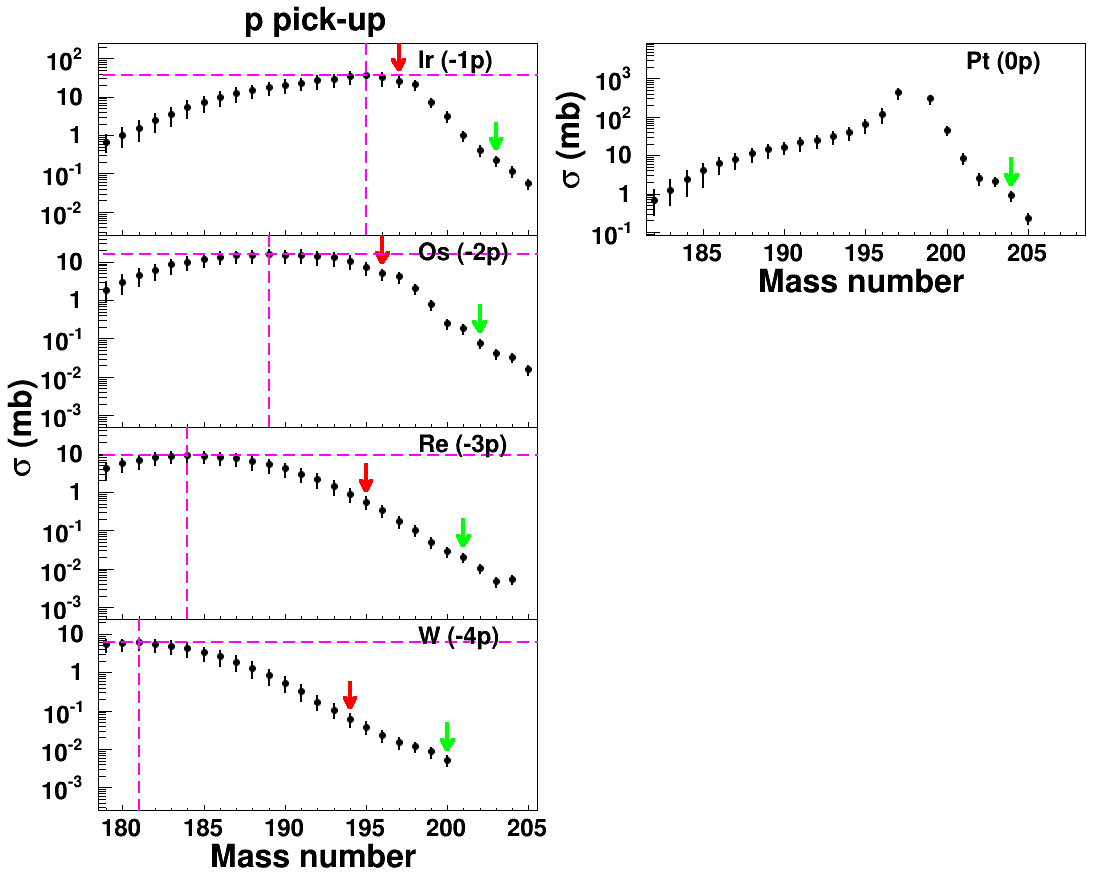 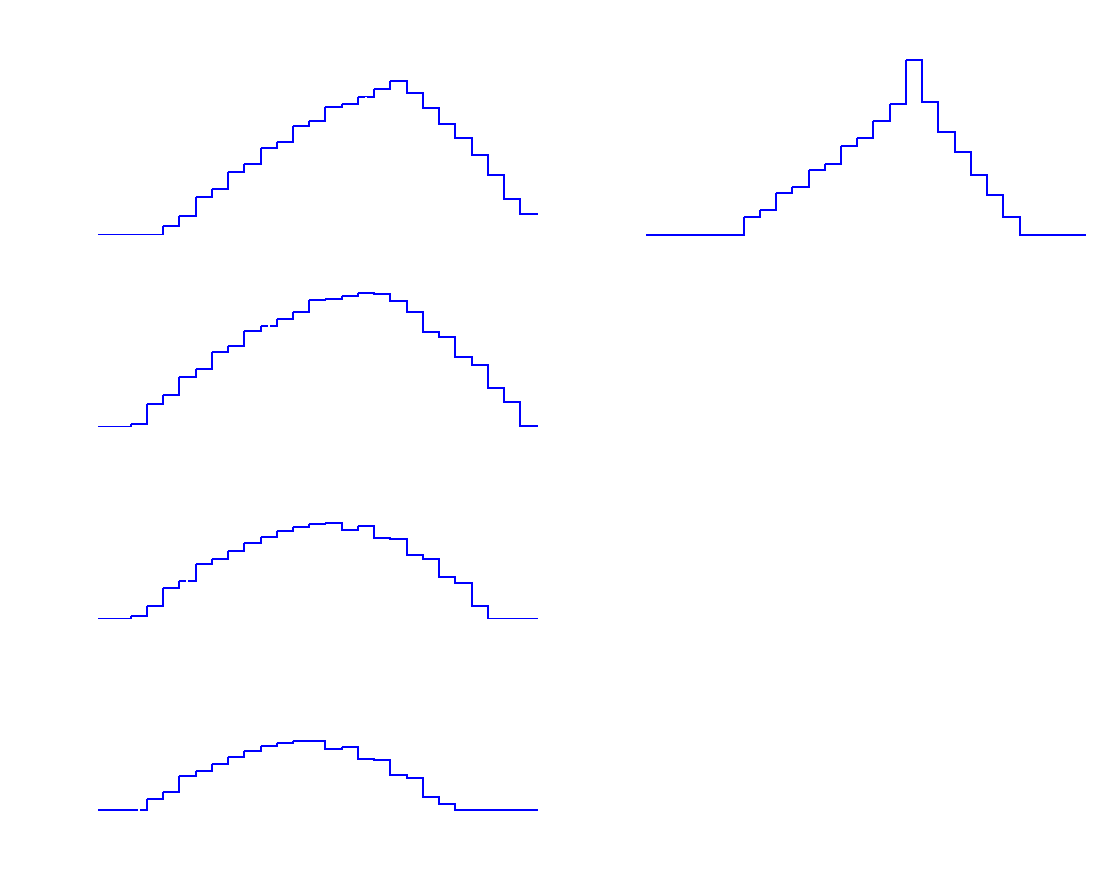 0n
Y.X. Watanabe et al., Phys. Rev. Lett. 115, 172503 (2015).
N = 126
N = 126
0n
A. Winther et al., Nucl. Phys. A 572, 191 (1994); 594, 203 (1995).
N = 126
0n
N = 126
Maximum
0n
N = 126
Properties of MNT reactions
n-stripping
evaporation
136Xe + 198Pt
N = 126
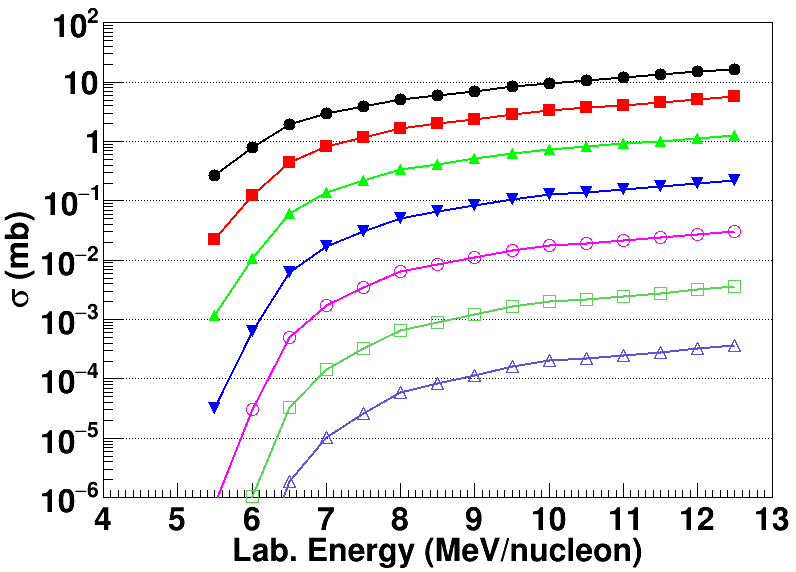 204Pt
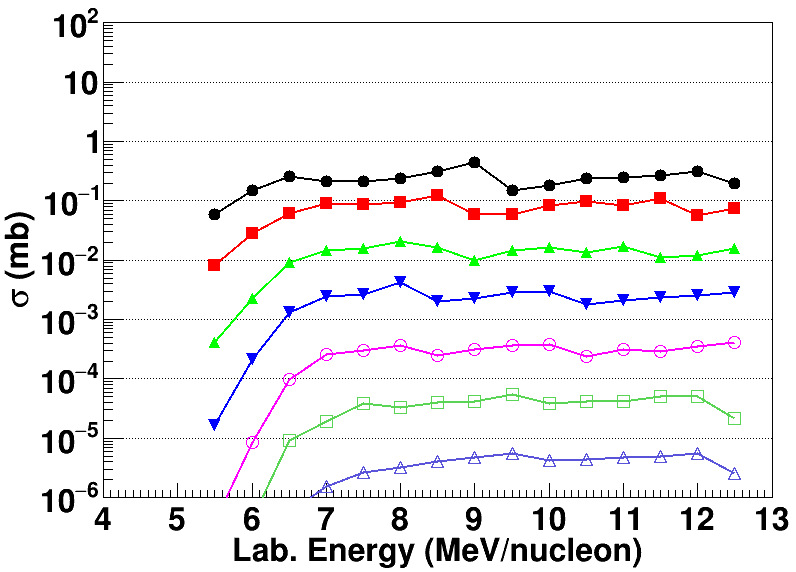 203Ir
136Xe + 198Pt (Ecm = 645 MeV)
202Os
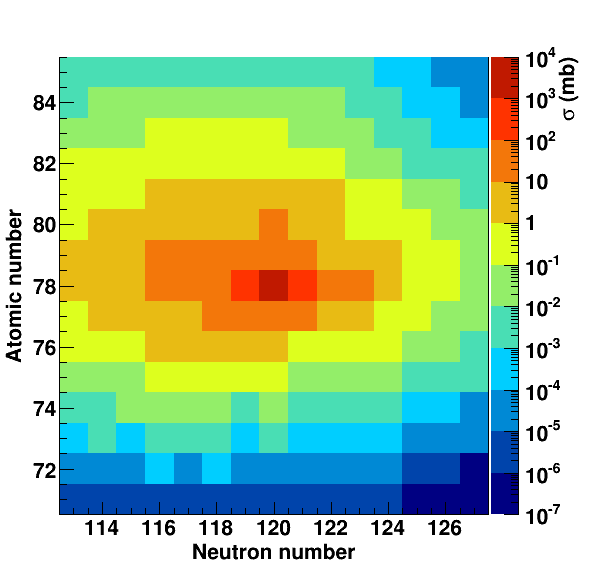 201Re
204Pt
200W
203Ir
85
199Ta
202Os
201Re
198Hf
200W
80
199Ta
198Hf
Atomic number
GRAZING calculations
75
p-pickup
198Pt
Experimental difficulty
Simultaneous production of numerous nuclides  background
Optimal reaction energy
120
126
115
Neutron number
Properties of MNT reactions
n-stripping
MNT reaction of
136Xe (9.4 MeV/nucleon) + 198Pt (12.5 mg/cm2)
Energy distribution
Angular distribution
136Xe + 198Pt (Ecm = 645 MeV)
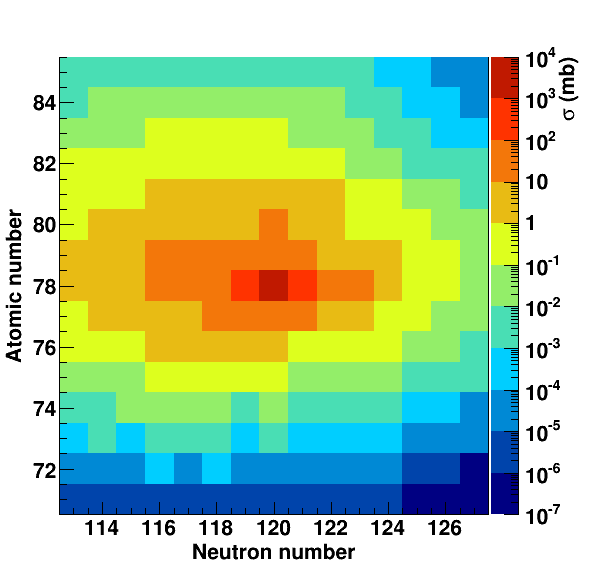 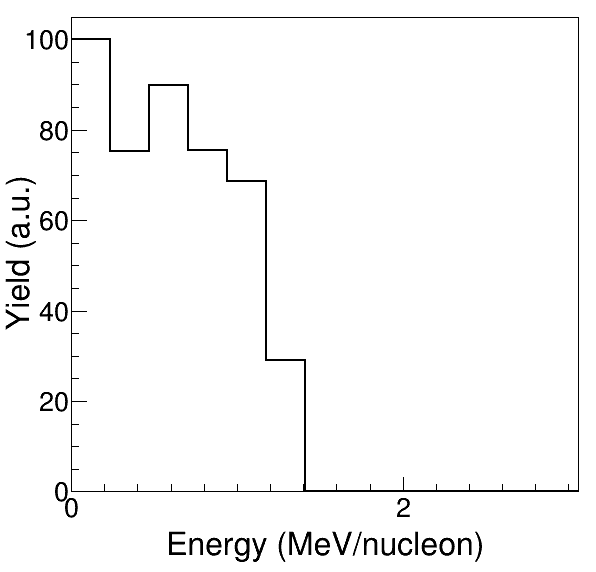 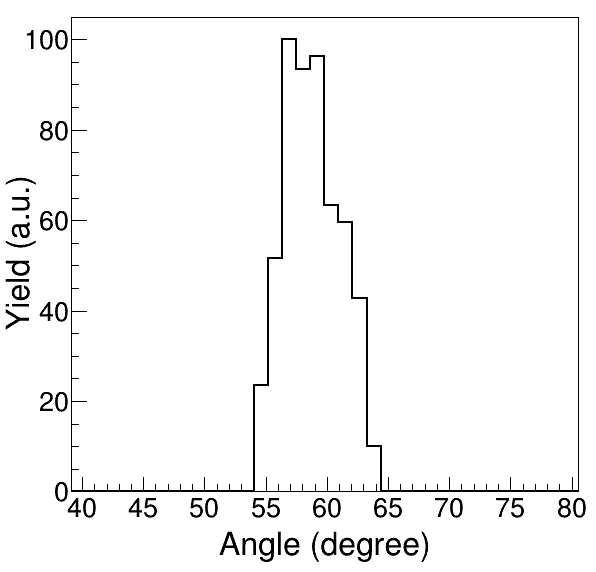 100
100
202Os
202Os
80
80
85
60
60
Yield (a.u.)
Yield (a.u.)
1.4 MeV/A
40
40
202Os
~9°
80
20
20
Atomic number
0
0
80
80
40
40
0
50
50
1
60
60
2
70
70
3
GRAZING calculations
Angle (degree)
Energy (MeV/A)
Angle (degree)
Energy-angle distribution
75
p-pickup
198Pt
Experimental difficulty
Simultaneous production of numerous nuclides  background
Low and wide energy distribution
Wide angular distribution around the grazing angle
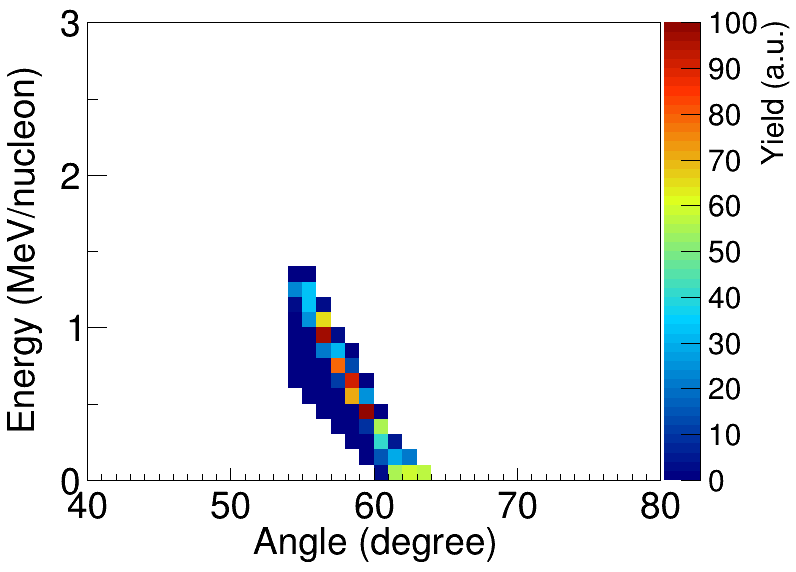 202Os
Low
120
126
115
Reaction energy
Neutron number
High
Energy (MeV/A)
Development of experimental techniques to collect, separate, and identify reaction products.
1
2
3
0
RIKEN RIBF (RI Beam Factory)
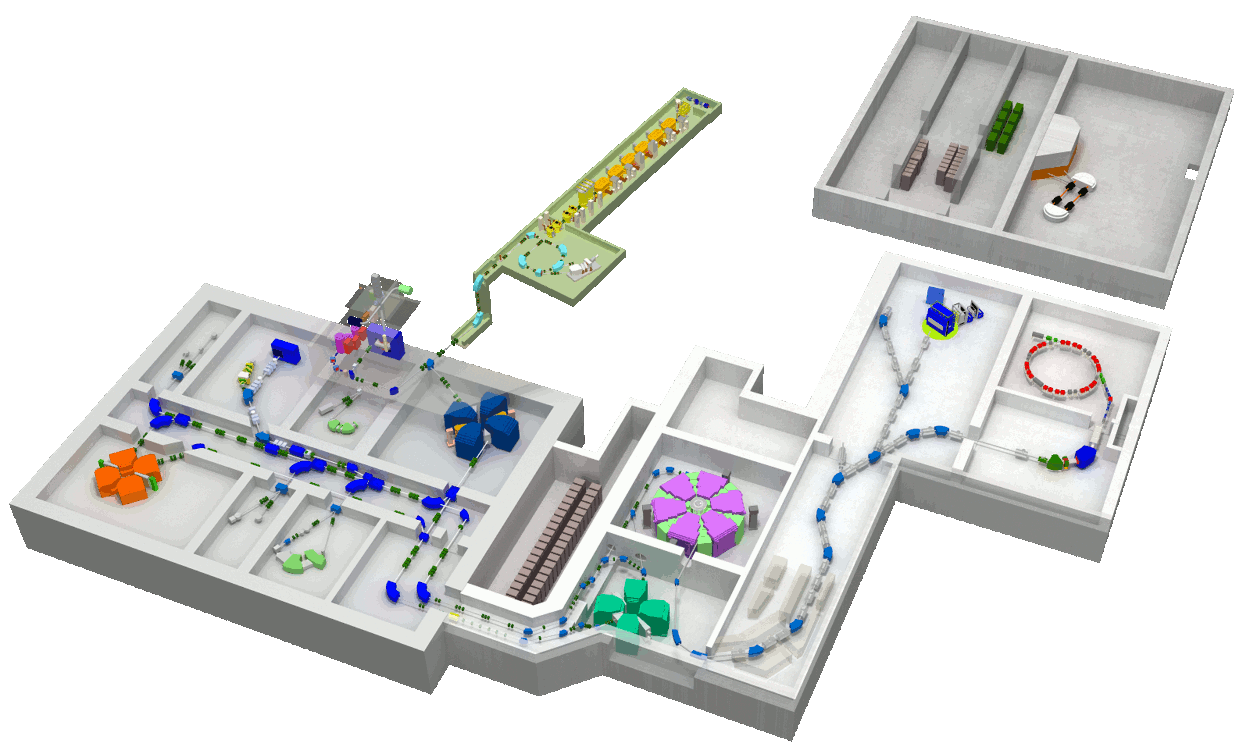 RILAC2
Nishina LINAC
Laboratory
RRC
E2
E3
RIBF bldg.
(new facility)
Nishina bldg.
(old facility)
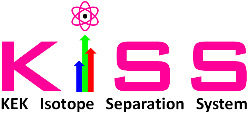 KEK Isotope Separation System
KEK Isotope Separation System (KISS)
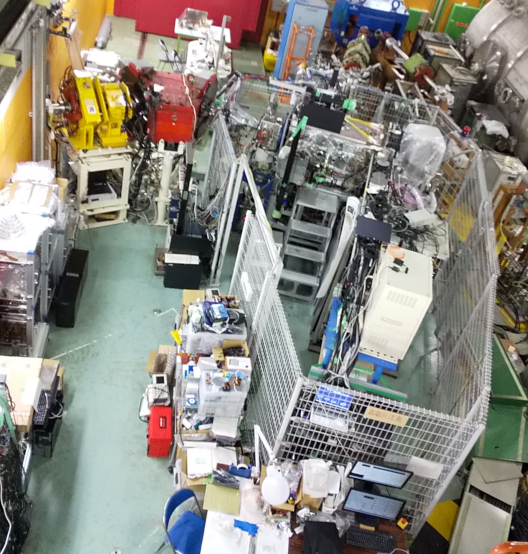 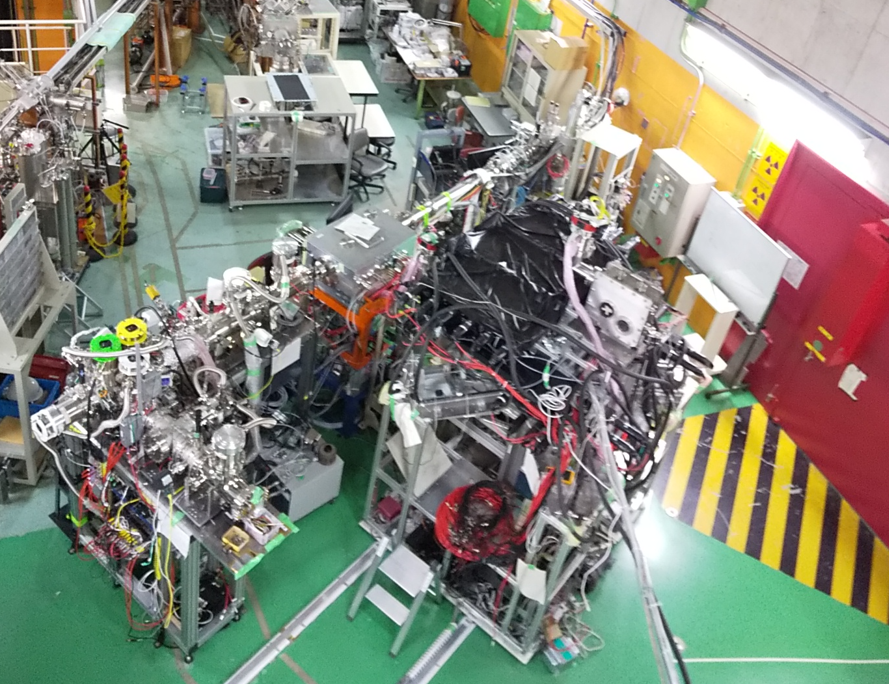 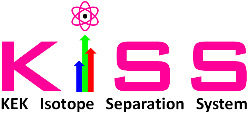 Decay spectrometer
Mass spectrometer
Gas cell cooler buncher
MRTOF Mass Spectrograph
Tape transport system
Gas counter
HpGe detectors
2009: KISS project started
2011: KISS installed
2013: Online testing started
2015: WNSC established
2016: KISS has been open for users
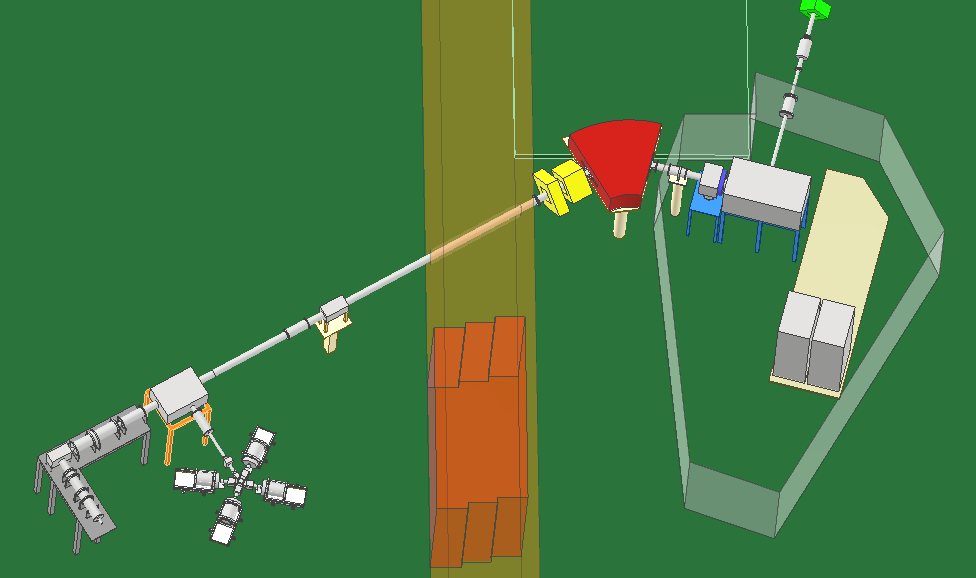 E2 Lab.
E3 Lab.
Heavy ion beam
Argon gas
Lasers
Gas cell chamber
Dipole magnet
Extraction chamber
Target (enriched 198Pt, 92%)
Argon gas cell (neutralization)
Laser resonance ionization (Element selection)
Beam switch
Reaction products
Y. Hirayama et al., Nucl. Instrum. and Meth. B 353, 4 – 15 (2015),
Y. Hirayama et al., Nucl. Instrum. and Meth. B 412, 11 – 18 (2017).
9
Production, collection, and separation
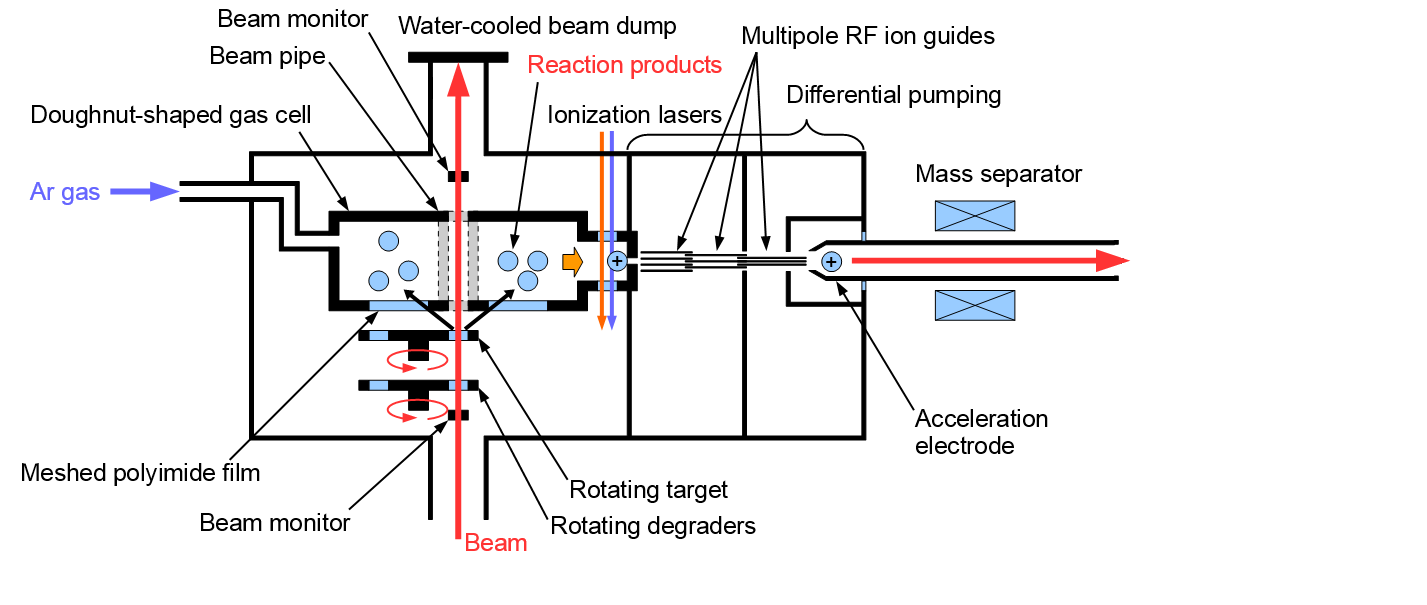 10
1
0.1
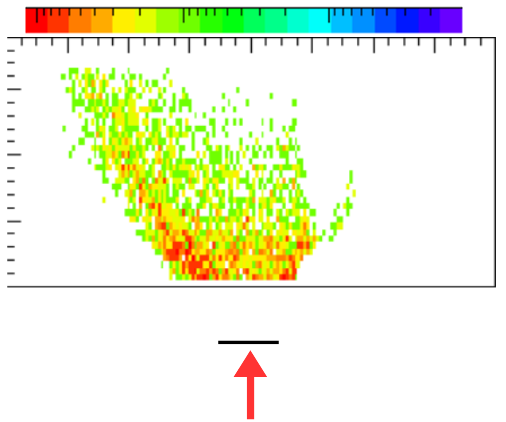 30
20
10
0
10
20
30
30
x (mm)
20
Ar gas
100 kPa
y (mm)
10
197Ir
0
9 mm
198Pt (12.5 mg/cm2)
136Xe (9.4 MeV/nucleon)
198Pt (12.5 mg/cm2)
Ti (3 μm × 3)
Doughnut-shaped argon gas cell
136Xe (10.75 MeV/nucleon)
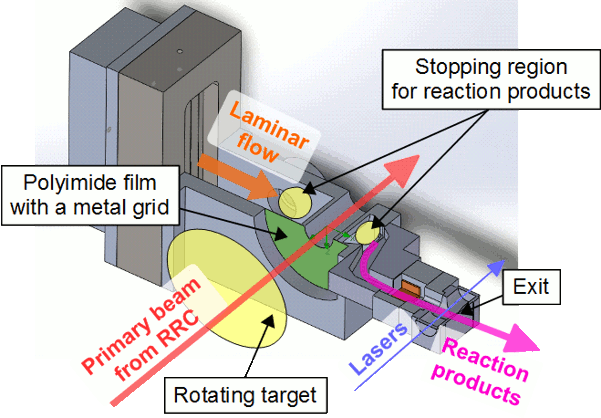 Nuclear production by multinucleon transfer (MNT) reactions
Efficient collection of reaction products by gas cell
Neutralization in argon gas
Element selection by laser resonance ionization
Mass selection by dipole magnet
Y. Hirayama et al., Nucl. Instrum. and Meth. B 412, 11 – 18 (2017).
Decay spectroscopy
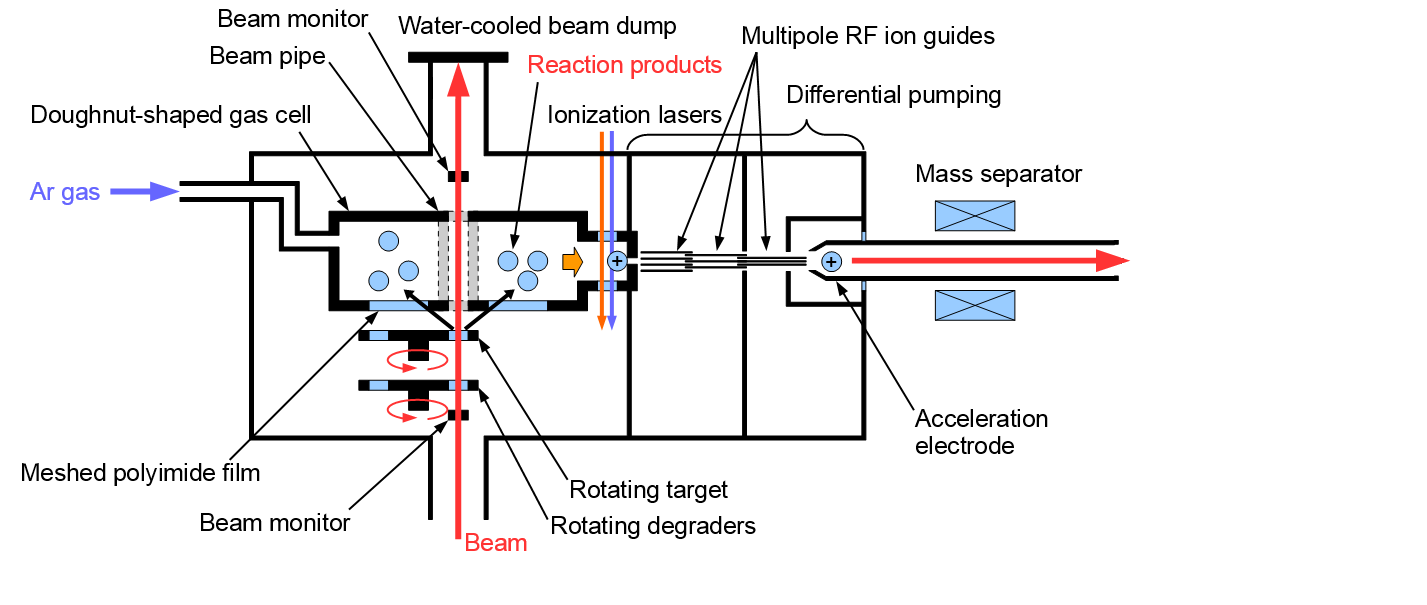 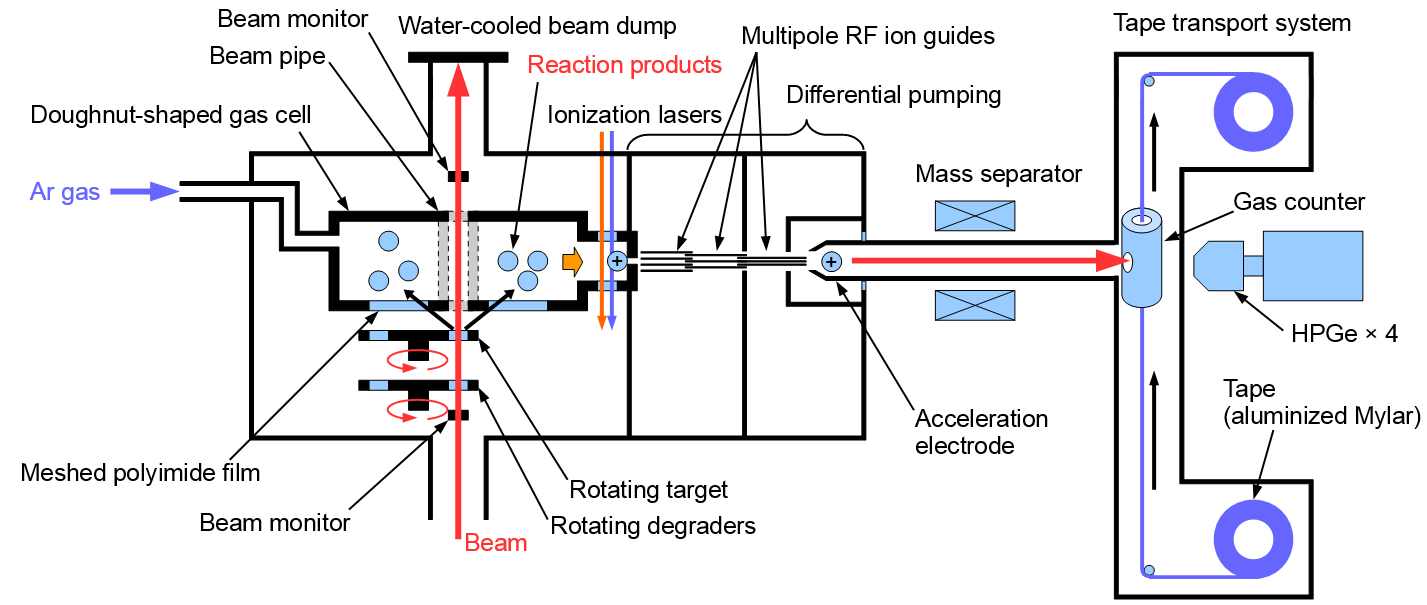 198Pt (12.5 mg/cm2)
Ti (3 μm × 3)
136Xe (10.75 MeV/nucleon)
Tape
2-layered 16-segmented proportional gas counter
MSPGC
(Multi-Segmented Proportional Gas Counter)
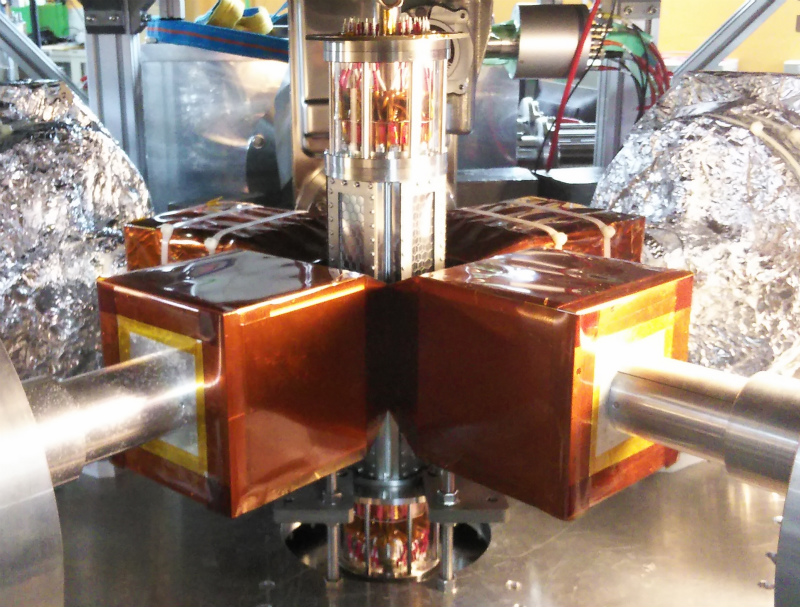 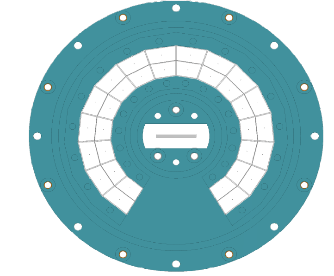 β
SUS
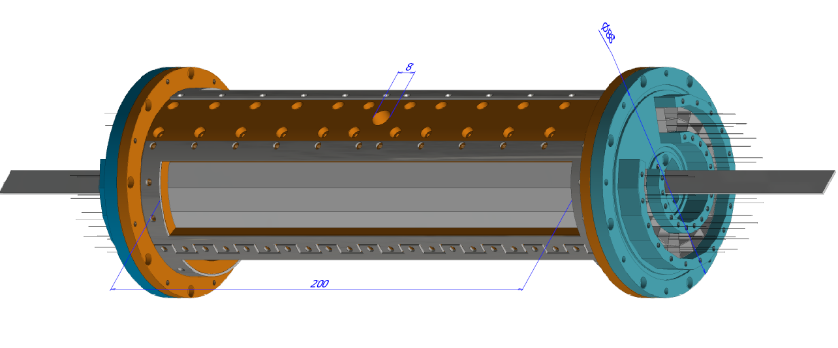 BG
200 mm
εβ = 40% for Qβ = 1 MeV
B.G. rate = 0.1 cps
KISS beam
Four HPGe (High-Purity Germanium) clover detectors
εγ = 10% for Eγ = 1 MeV
M. Mukai et al., Nucl. Instrum. and Methods A 884, 1–10 (2018).
Mylar film
with mesh
Collaboration with IBS (Korea), IMP (China)
KISS beam
Mass spectroscopy
KISS beam
MRTOF-MS (Multi-Reflection Time-Of-Flight Mass Spectrograph)
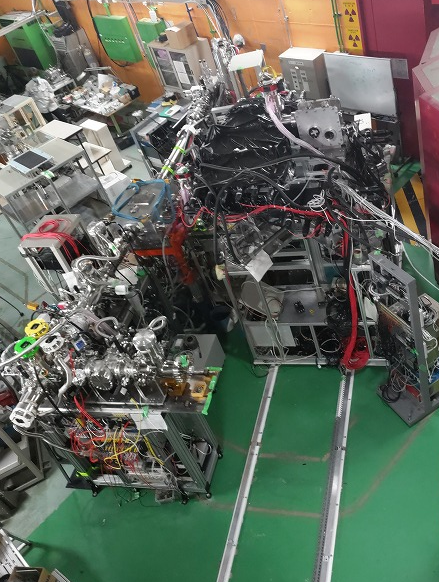 Decay spectrometer
KISS beam
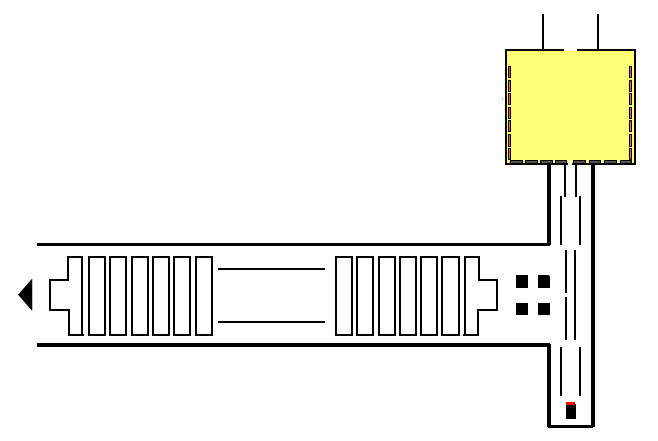 He gas cell
DC electric field
RF carpet
Beam switch
QPIG
Linear Paul trap
Ion detector
MRTOF-MS
Steerer
Mass spectroscopy
+ Decay spectroscopy
Flat trap
TOF spectrum for A = 190
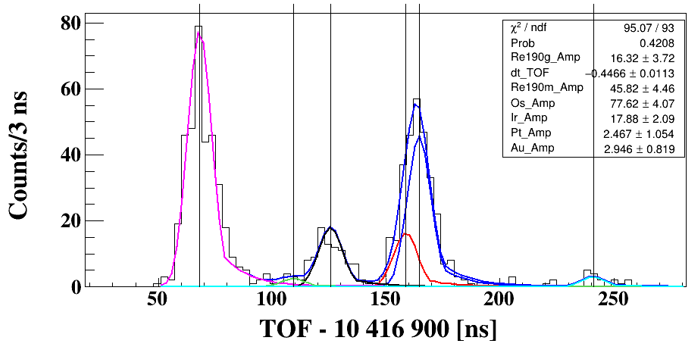 190Os
MRTOF-MS
Linear Paul trap
190g,mRe
Thermal ion source
190Ir
190Au
190Pt
Peter SHURY at AFI 6 on Aug. 23
Experimental results (N ~ 126)
136Xe + 198Pt, natPt, natIr, natW
Laser spectroscopy
Mass measurement
μ  Magnetic dipole moment
Q  Electric quadrupole moment
μ
Q
Stable
Known
Au
192Pt
194Pt
195Pt
196Pt
198Pt
199Pt
200Pt
201Pt
Pt
196Ir
197Ir
198Ir
199Ir
200Ir
Ir
192Os
193Os
194Os
195Os
196Os
197Os
198Os
Charge radius is known
Os
192Re
Re
Element
182W
183W
184W
186W
W
Lifetime is known
185Ta
186Ta
187Ta
Ta
Hf
Lu
Mass is known
Yb
108
109
110
111
112
113
114
115
116
117
118
119
120
121
122
123
124
125
126
127
Neutron number
192gRe: H. Watanabe et al., Phys. Lett. B 814, 136088 (2021).
187mTa: P. Walker et al., Phys. Rev. Lett. 125, 192505 (2020).
196–198Ir: M. Mukai et al., Phys. Rev. C 102, 054307 (2020).
194,196Os: H. Choi et al., Phys. Rev. C 102, 034309 (2020).
197,198Os: Y. Hirayama et al., Phys. Rev. C 98, 014321 (2018), 069902(E) (2022).
199g,mPt: Y. Hirayama et al., Phys. Rev. C 96, 014307 (2017).
200-201Pt: Y. Hirayama et al., Phys. Rev. C 106, 034326 (2022).
187gTa: M. Mukai et al., Phys. Rev. C 105, 034331 (2022).
186mTa: Y.X. Watanabe et al., Phys. Rev. C 104, 024330 (2021).
195gOs: M. Ahmed et al., Phys. Rev. C 103, 054312 (2021).
195mOs: Y.X. Watanabe et al., Phys. Rev C 101, 041305(R) (2020),
	103, 019902(E) (2021).
Spectroscopy of neutron-rich actinide nuclei
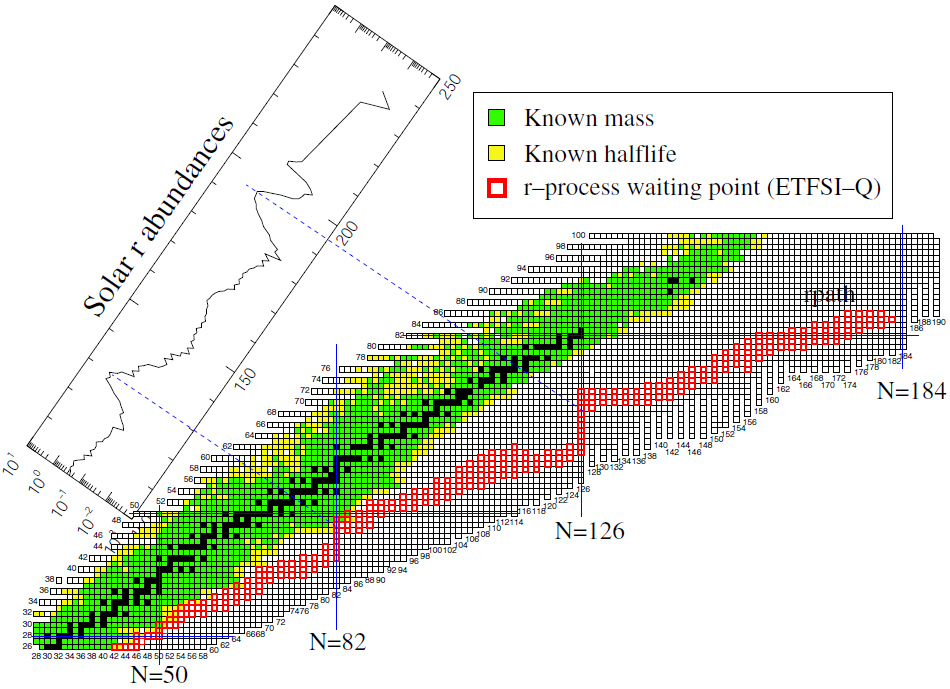 r-process nucleosynthesis
Known-mass limit 
(AME2020)
spontaneous
fission
Observed solar
r-abundance distribution
3rd peak (A ~ 195)
Blank spot
Actinoid
MNT
Discovery year
N~126
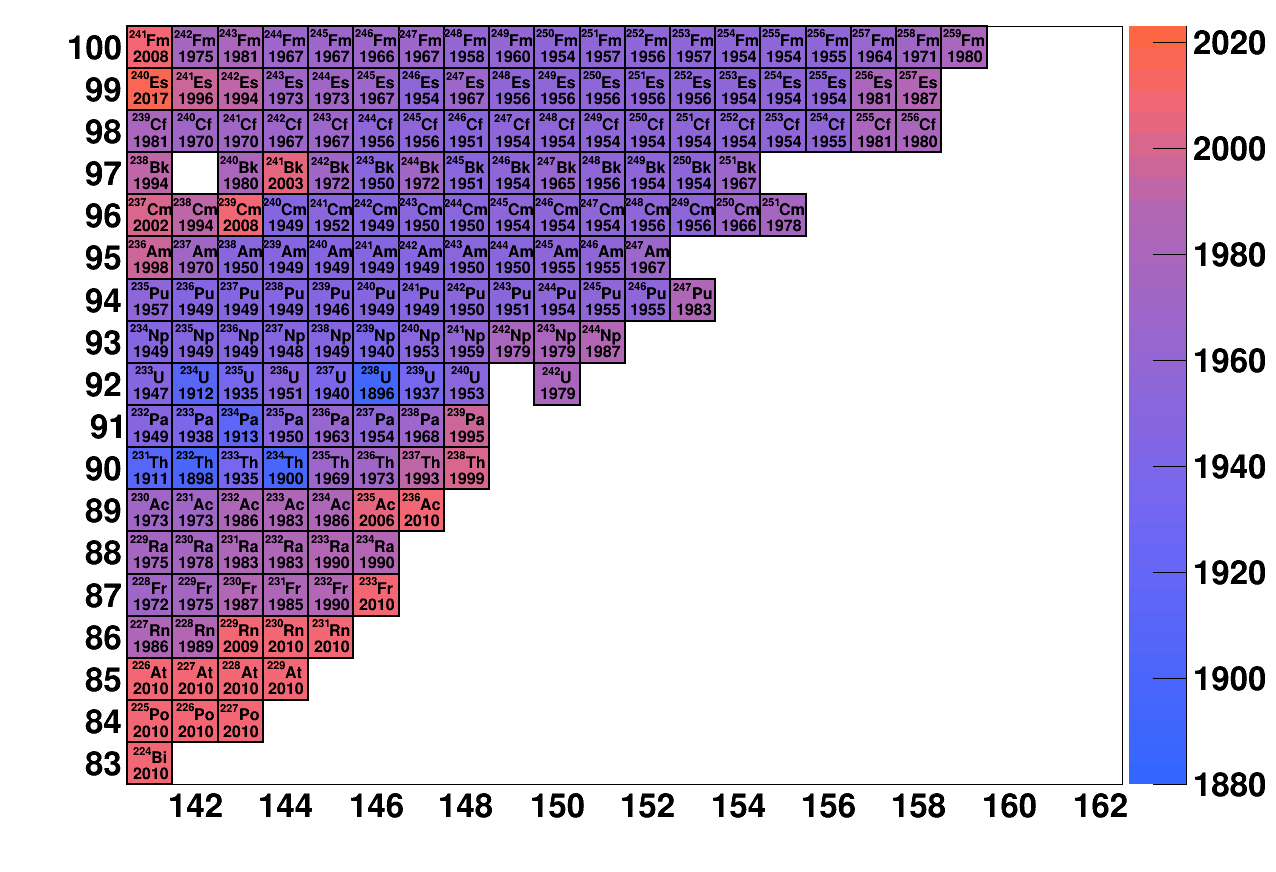 232Th
Atomic number
238U
Neutron number
r-process
H. Grawe et al., Rept. Prog. Phys. 70, 1525 – 1582 (2007).
Atomic number
Decay spectroscopy
Half life
Decay scheme
Laser spectroscopy
Charge radius
Magnetic dipole moment
Electric quadrupole moment
Mass spectroscopy
Neutron number
Mass spectroscopy of neutron-rich actinoids
TOF spectrum of MRTOF-MS
238U (10.75 MeV/nucleon) + 198Pt (12.5 mg/cm2)
A = 241
MRTOF counts
A = 241
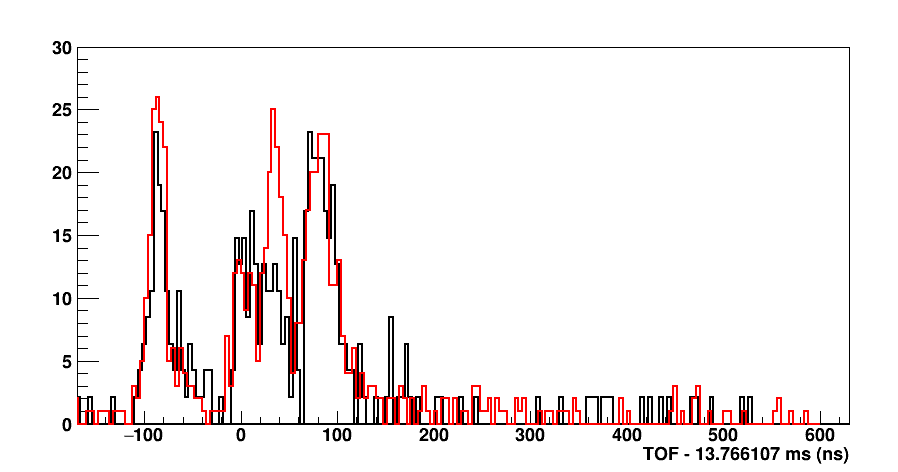 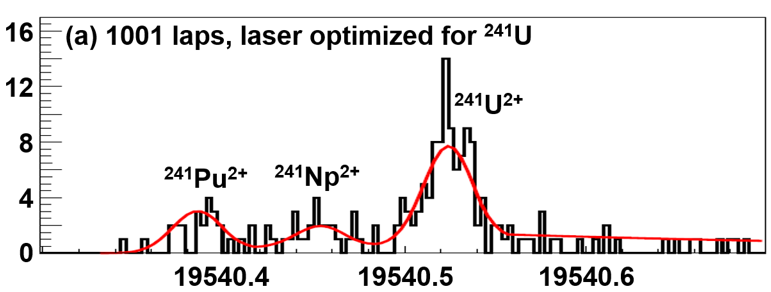 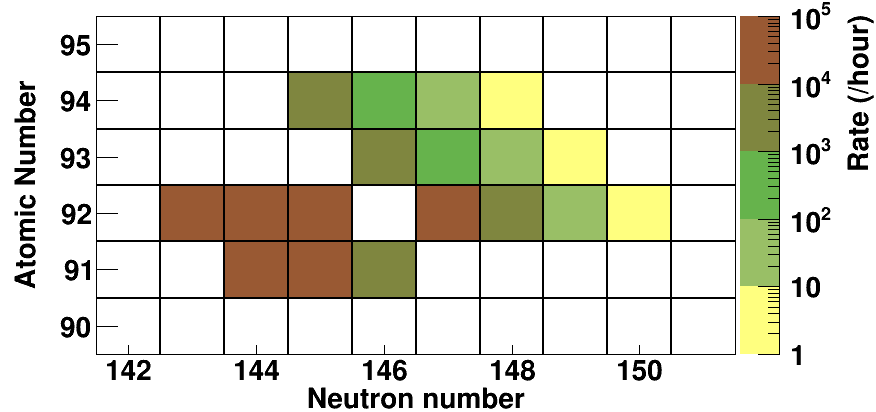 Am
Pu
Np
U
Pa
Th
Counts / 3 ns
New isotope
Laser on
Laser off
238U
242Pu2+
TOF (μs)
242U2+
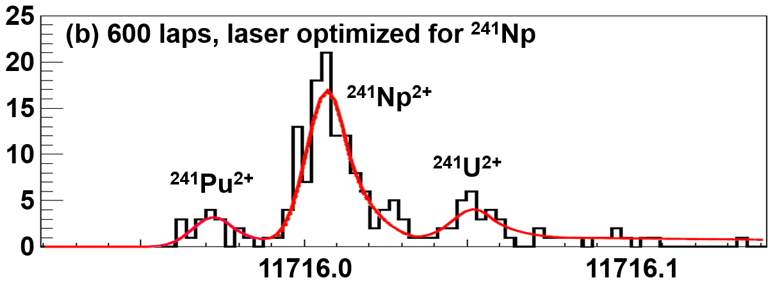 241PuH1+
242Np2+
Counts / 3 ns
Resonant
Non-resonant
Mass frontier
-100
0
100
200
Lifetime frontier
TOF (μs)
A = 242
Mass difference from AME2020
30
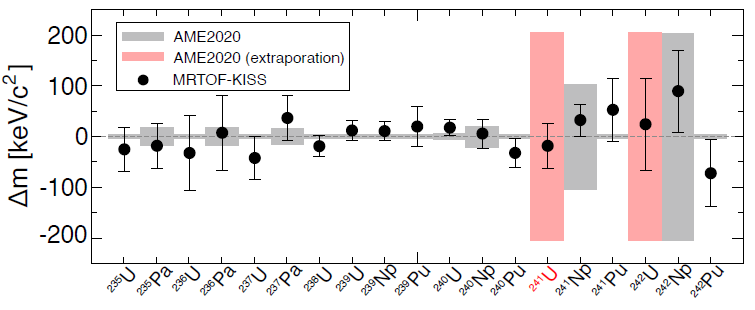 New mass
25
20
Counts
15
10
5
0
300
400
500
600
T. Niwase et al., Phys. Rev. Lett. 130, 132502 (2023).
Beyond KISS: KISS-1.5
“Don’t separate, but measure multiple species at once”
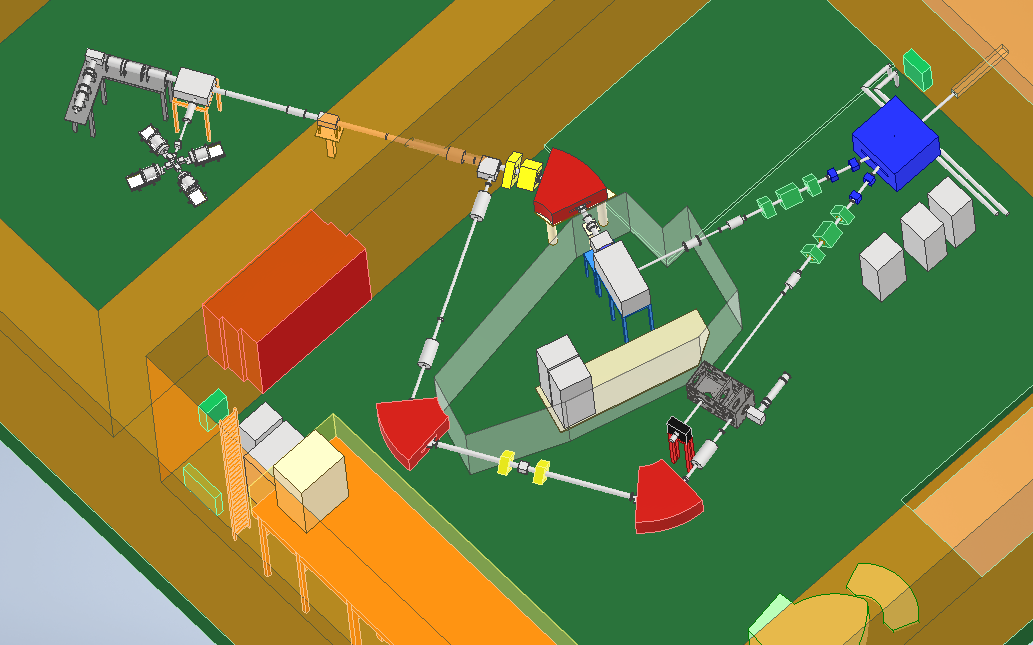 MRTOF-MS
Decay spectrometer
KISS
Gas cell chamber
MRTOF-MS
Variable mass-range separator
Target system
Large rotating natU target
RF helium gas cell
High beam intensity
Collection of reaction products as ions
Fast extraction
Direct mass measurements of extracted ions
Simultaneous transport of ions with different mass numbers
Doughnut-shaped RF helium gas cell
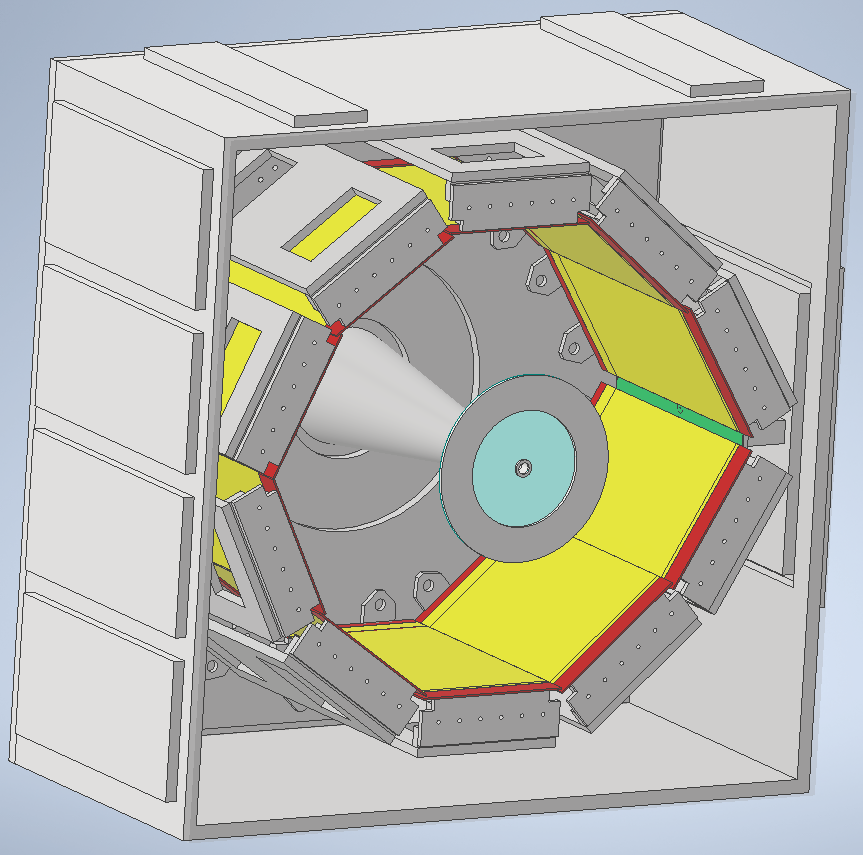 RFWC (RF Wire Carpet)
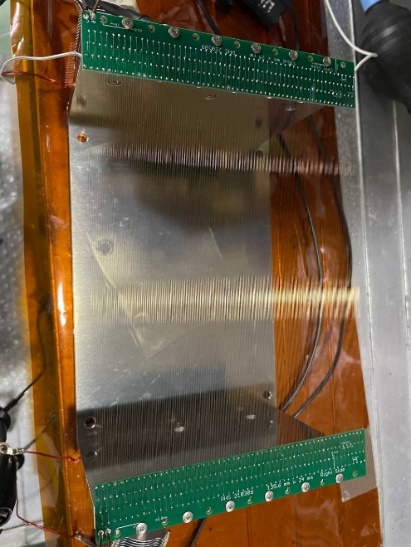 +
Extraction by RFC
Beam pipe
+
+
+
+
+
Polyimide window
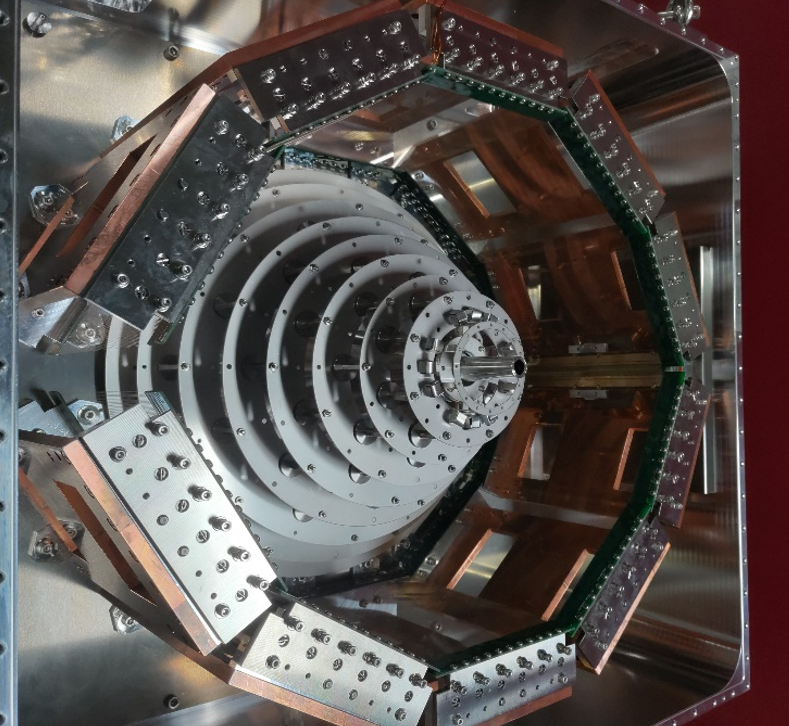 RF traveling wave (RFTW)
Ion transport by static electric field
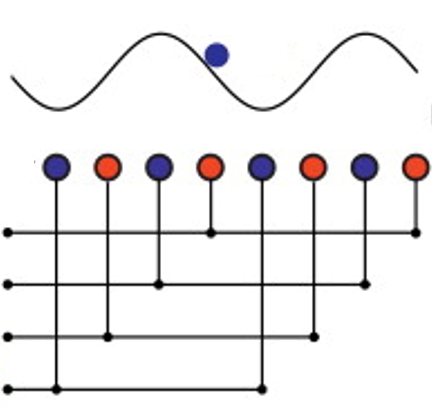 Ion transport by RFWC
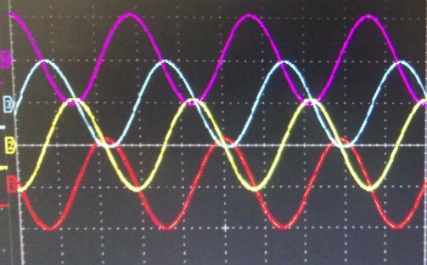 K.R. Lund et al., Nucl. Instrum. and Methods B 463, 378.(2020).
R&D of RF wire carpets
136Xe + 198Pt
Prototype RF helium gas cell
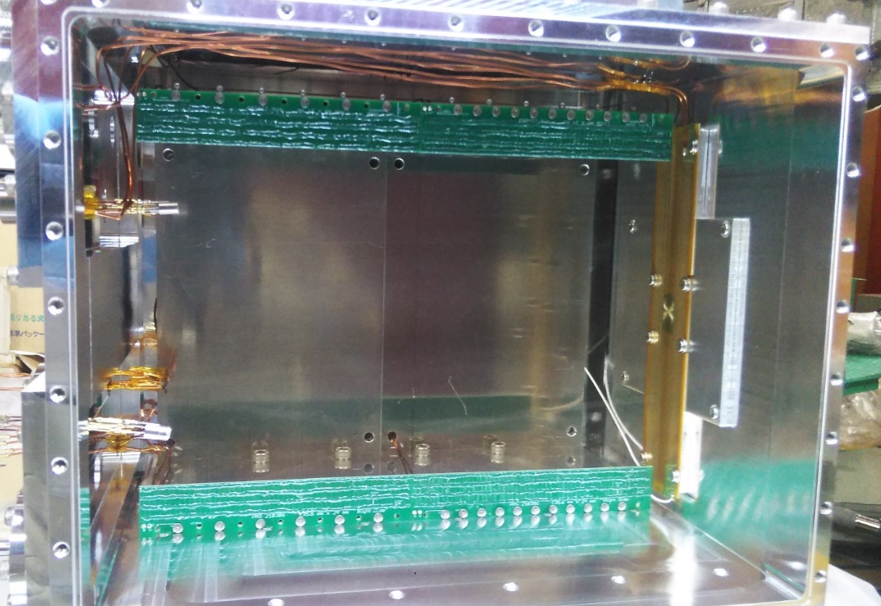 +
+
+
+
+
+
+
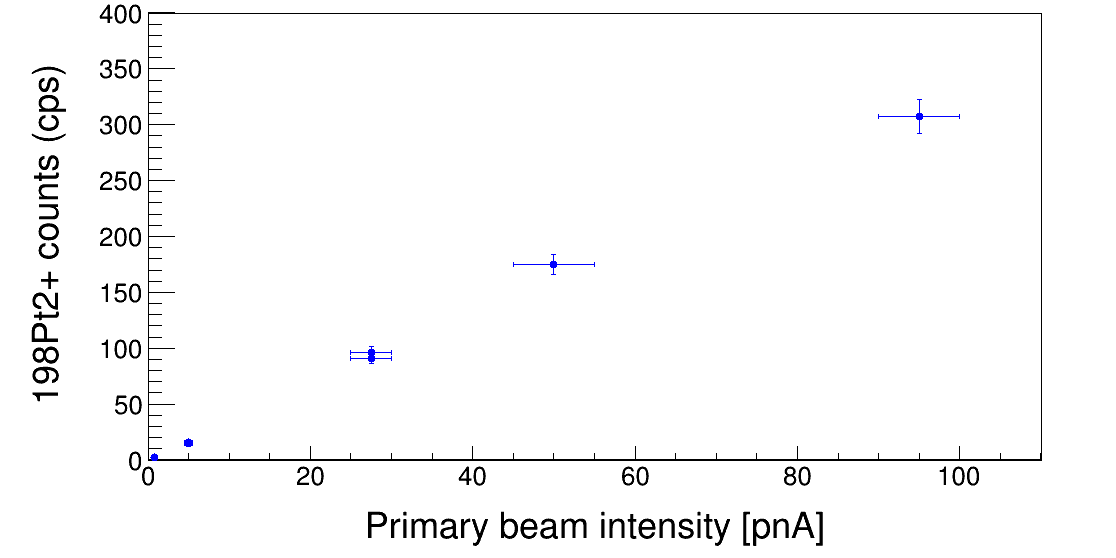 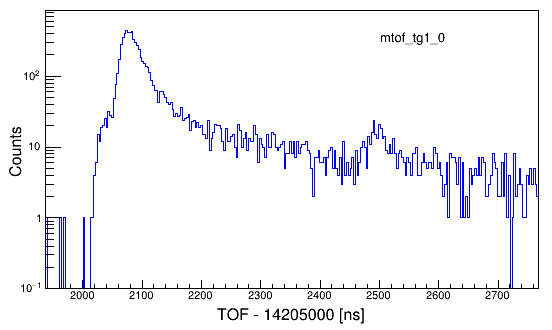 198Pt
198Hg
Y. Hirayama et al., Nucl. Instrument. and Methods A 1058, 168838 (2024).
PI by using MRTOF-MS with 803 laps
Expected yields at KISS-1.5
238U (9.4 MeV/nucleon, 100 pnA) + natU (13 mg/cm2)
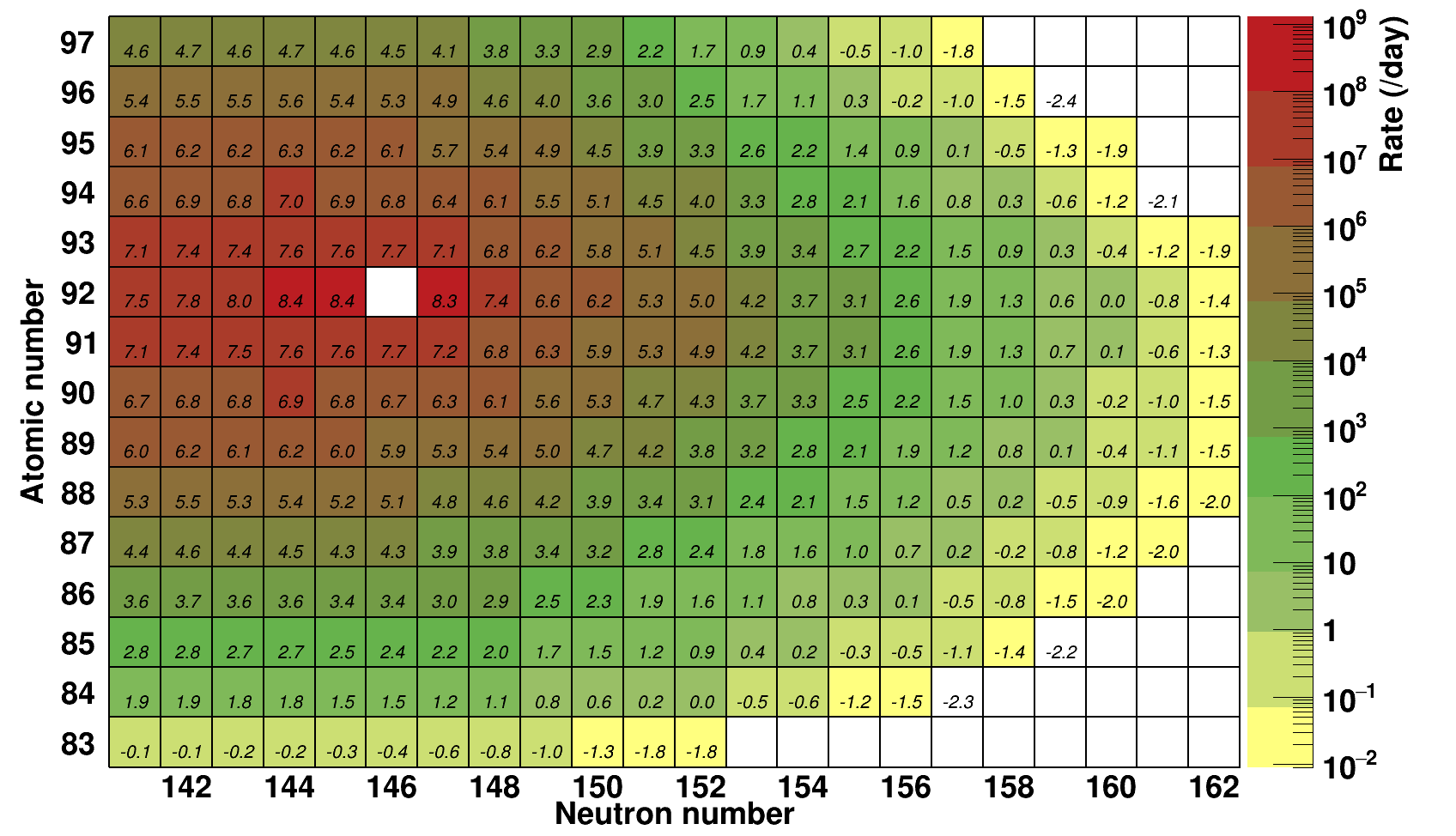 Yield per day
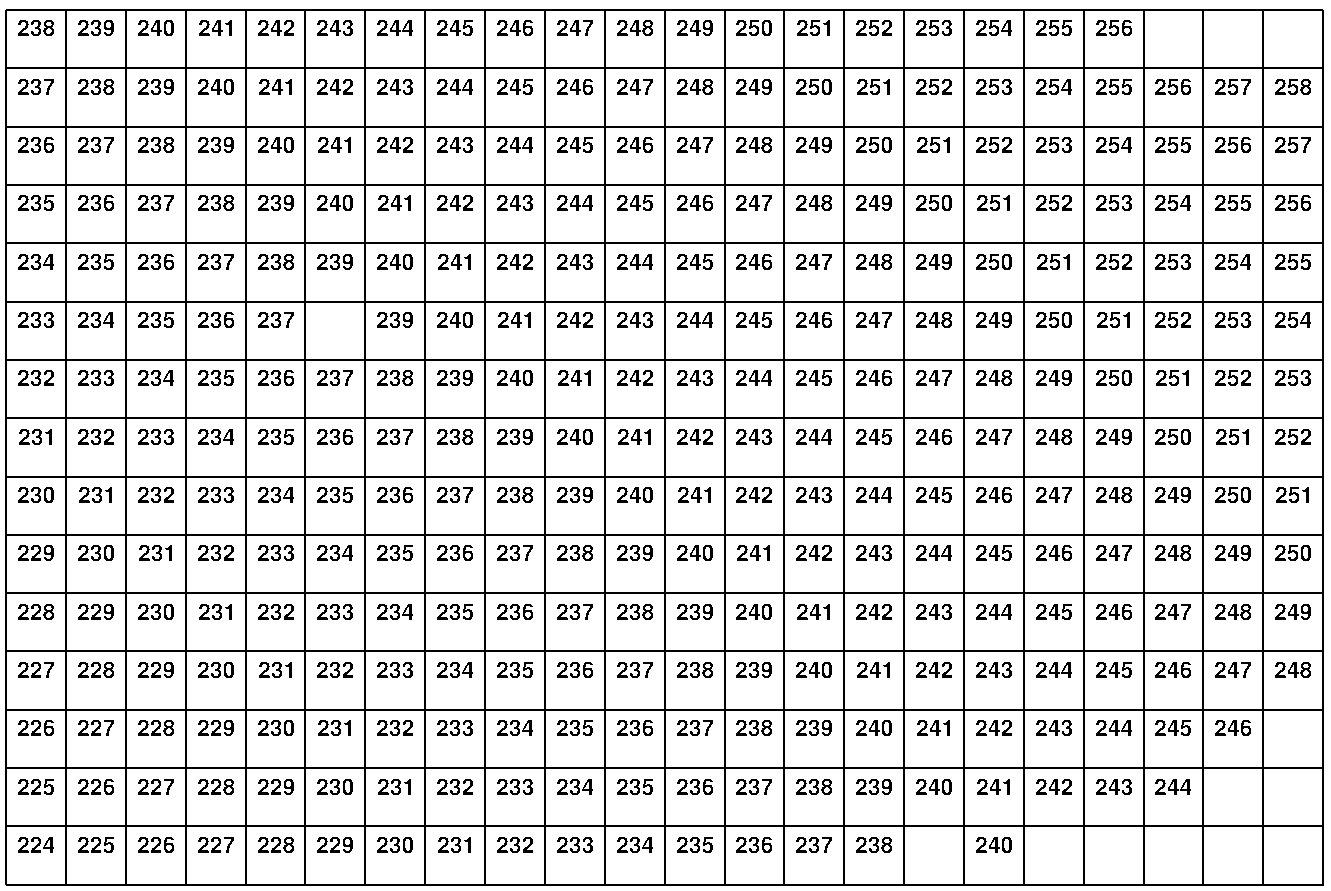 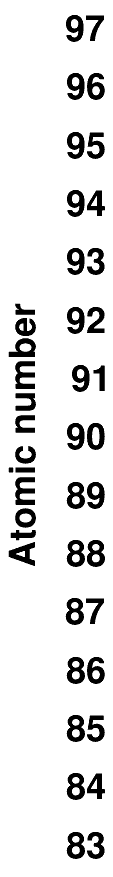 (Bk)
(Cm)
(Am)
(Pu)
(Np)
(U)
238U
原子番号
(Pa)
Atomic number
(Th)
(Ac)
(Ra)
(Fr)
(Rn)
(At)
(Po)
(Bi)
Neutron number
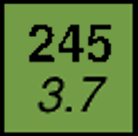 Mass number
Mass measurement
(>80 nuclides, >10 ppd)
Fission probability of 90% was assumed.
Extraction efficiency of 1% was assumed.
Known nuclide
Mass-known nuclide
Lifetime measurement
(>60 nuclides, >100 ppd)
Decay spectroscopy
Beyond KISS-1.5: KISS-II
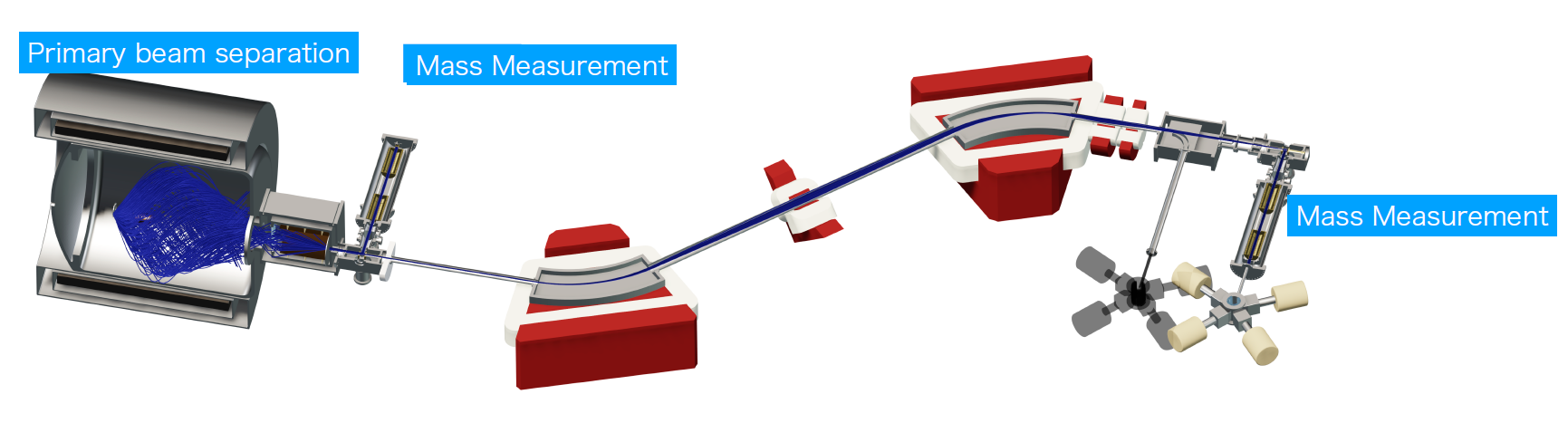 Primary beam separator
Mass measurement
GCCB + Ion trap
MRTOF-1
Rough mass selection
Beam
Mass measurement
MRTOF-2
Variable mass range
separator
(new-type ISOL)
Beam
stopper
Target
Single mass or multiple masses
Decay spectroscopy
Multi-segmented RF He gas cell
Gas filled solenoid filter
Extraction of All elements with high efficiency
Separate TLF of MNT from primary beam
Spectroscopy with high pure nuclide or multiple nuclides with TAG by MRTOF
Research area around actinoids by KISS-II
Discovery year
238U+248Cm
KISS-1.5
KISS-II
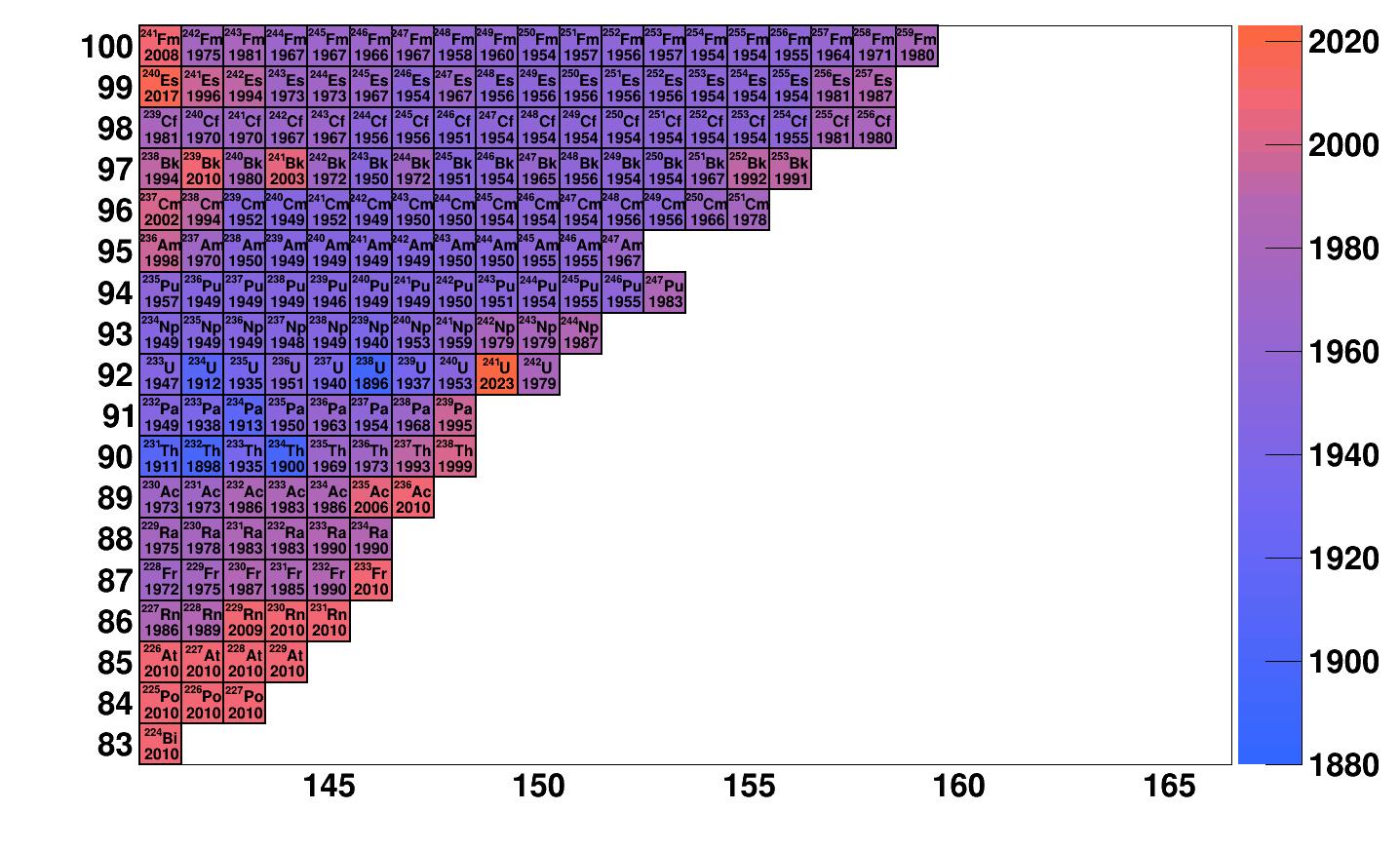 Mass is known
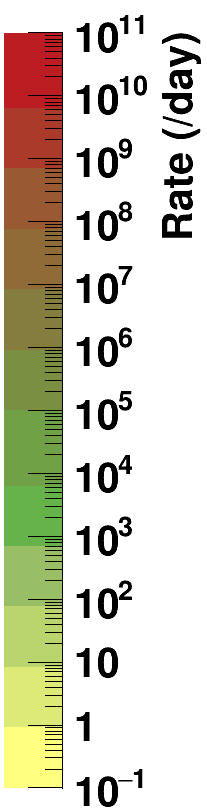 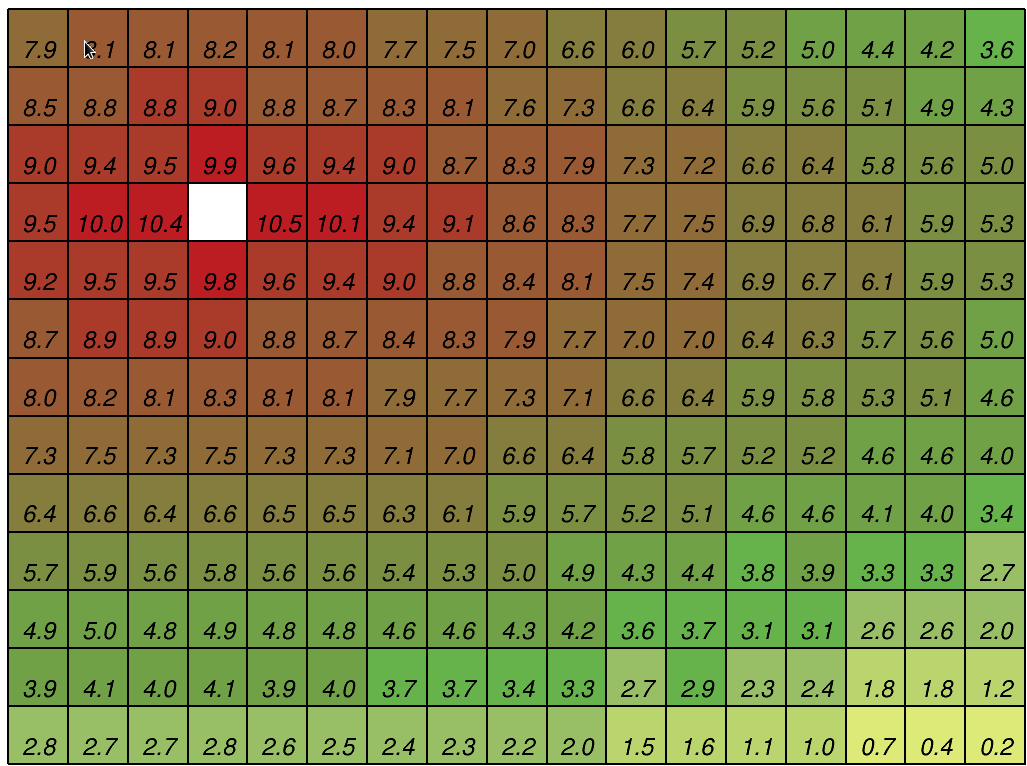 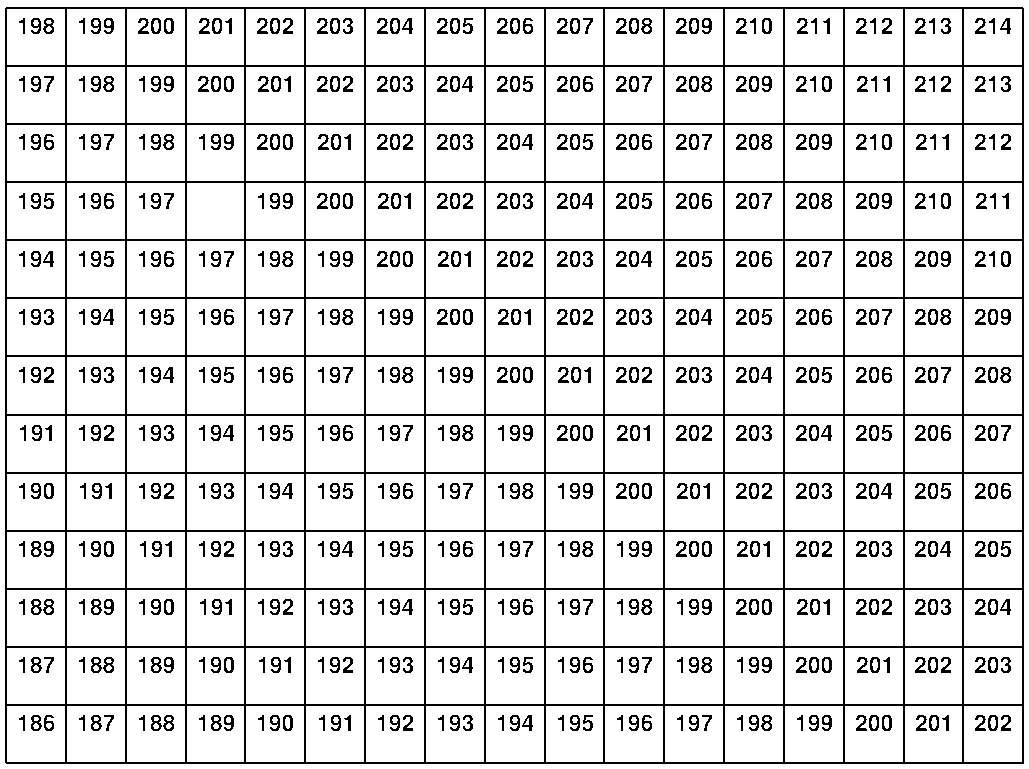 (Tl)
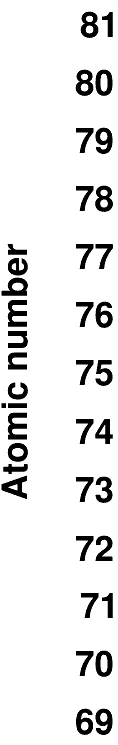 (Hg)
(Au)
(Pt)
198Pt
(Ir)
(Os)
(Re)
(W)
(Ta)
(Hf)
(Lu)
(Yb)
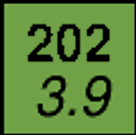 (Tm)
118
120
122
124
126
128
130
132
Neutron number
Extraction efficiency of 1% was assumed.
Summary
Spectroscopy of nuclei around N = 126 and neutron-rich actinoid from astrophysical interest